Introduction to Health EconomicsBy Bakibillah LecturerDept. of Public Health
Learning Objectives
After the class completion, the students will be able to learn the followings; 
Concept of health 
Ground Understanding of Economics
Basics of Cost & Benefit Analysis 
Financing & Public Financing 
Role of Nursing from Economic Perspectives
Introduction
 Health		economics  generally	deals	with
the	purpose	and
of  is
planning
budgeting	which
required	to	be	done
in	the
health	care  system		for
delivery
providing care.
Health: -
Health is a state of  complete physical,  mental and social  well-being and not  merely the absence  of disease or  infirmity.
Economics: -
It	has				been  variously  described			as	the  study		 of		wealth,  study		of	welfare  and		study			of  scarcity.
Health economics: -
 It	is		the	discipline  that	determines	the
price  quantity
and	the
of	limited
financial and non-  financial resources  devoted to the care  of the sick and  promotion of health.
Aim of health economics:
 To quantify overtime the  resources used in health  service delivery.
 To organize, allocate  and manage the  resources.
Economics: -
Health	economics	works  on two principles:
 Microeconomics: -
It deals with the behaviors
of	the	individuals	and
the
organizations	and
effects of those behaviors  on prices, costs, and the  allocating and distributing  resources.
Microeconomics continue…
It has following factors:-
                      Supply  and demand:
- These both factors  are interrelated to  each other because if  there is no demand  then there is no  supply,  but  if  there is
good	demand
there	is	a
then
good
supply and the cost of  demanding objects will  be higher.
Microeconomics continue…
Efficiency: - It refers to  producing maximal  output, such as good or  services, using a given  set of resources, such  as labor, time, and  money.

Effectiveness: - It  refers to the extent  which a health care  services meets a stated  goal or objective, or how  well a program or  service achieves what is
Macroeconomics: -
It deals with the large- scale or general economic factors,  such as interest rates and national productivity.
It has two factors:-
 GNP & GDP: - The National Product and Gross  Domestic Product are the conventional terms used to  understand the performance of the economy.
These indicate the sum total of three components in a  country:-
Personal consumption;
Expenditure of goods and services;
Investment expenditure.
GNP & GDP serves as measures of total production of  goods and services in a country during year.
Economic analysis: -
There are four main  types of economic  analysis in health:
Cost- minimization: -  In	this	the	inputs	are  compared	and	outputs
are	considered	to	be
equal, which rarely so.

Cost benefit: -
In this type of analysis  all outputs are  measured in monetary  terms.
Economic analysis continue…
 Cost effectiveness: -
Here	a	clinical
such	as
output
morbidity,
mortality, reduction in  blood pressure, or quality  of life, etc. is measured as  a measure of the  effectiveness.
 Cost	utility:
This  measure	allocates		a
Scarcity: -
Scarcity exists to all  walks of life.

The health needs  are infinite whereas  the resources are  definitely limited, in  India as elsewhere.
Demand: -
It is, the type, quantity and quality of  services or commodities wanted or  requested.
 But the demand for health and  medical care in strict economic  sense, is a function of:

Consumer’s income,
The price of medical care relative  to the prices of other goods,
Preferences of consumers,  including their perceptions about  health and health care.
Poverty Line: -
  Poverty		line		refers	to,		the  cutoff	point	of		income	belo  which	people	are	not		able	t  purchase		food		sufficient		t  provide	2400		kcal	per		hea  per day.
w
o  o  d



n
                      This	income		level	has	bee  fixed		by			the			planning  commission	at	Rs.		119.50	in  rural areas and at Rs. 138 in  urban	 areas			at				1987-88  prices.
Cost: -
It refers to the resources which are spent in carrying out  health activities so far as the health care sector is  concerned.

In	general,	costs	can	be	classified	into	two	broad
groups:-
1. Capital costs: - These costs are borne  irrespective of the workload of any health center and are  fixed. These may include- Building, i.e. the health center,  hospital etc.
COST CONTINUE…
2. Operating costs: -
These costs are related to the level or type of activity in a  health institution. Some operating costs will change daily  and some from year to year.
These operating costs include:
Salaries, wages and allowances of health staff at different  levels.
Medical supplies, drugs etc.
Transport operating costs.
Maintenance and repairs.
Training.
Power.
Other miscellaneous items.
Costs: -
1. Historical Perspectives: -
                      Until	1930,	the	predominant
method	of
health  was
care  private
functioning
payment. Physicians charged  a fee for the services they  rendered and the patient paid  these	out-of-pocket  expenses.
 In the year 1929, the concept
of	paying
small	fee		for  health		care
guaranteed
Continue…
2. Use of health care:
-	As	the	financial
process
funding  emerged  health  services  increased.
the	use	of  care		and  also
Continue…
3. Health behaviors:-
Due to increased awareness  toward health, more peoples  are demanding preventive  health care from the provider  and their health care  contractors.
Public financing of health care  has increased funding for such  preventive care as screening  tests, periodic examination,  and immunization.
Factors continue…
3.
Technology
advances: -
 Modern	society	has  become		to
expect
miraculous  technological  advances.
 Now	50%
of	the
population consuming  80% of the health care  resources.
Benefit: -
 The benefits of health
program	or
project  desired
the
are	the  effects		of
program.
Budget: -
The budget is a  systematic economic  plan for a specific  period of time.

 It incorporates politically  and technically determine  in what way and for what  purpose various health  resources are to be used.
Health Financing: -
 It refers to the raising of  resources to pay for goods  and services related to  health. These resources  may be in the form of  “cash” or “kind”.
MAJOR PROBLEMS IN HEALTH FINANCING
Lack of funds.


Unequal	distribution  of health finances.


Rising health costs.
Continue…
 Lack of coordination  of health financing  units.
 Wastage and in  sufficiency	in  spending the funds or
Economics: -
Nurses play a central role  in cost containment, care  quality, and patient safety.

Nurses actively engages in  leading efforts to improve  patient care and reduce  costs.

Health care Issues and  Trends
Governing on Behalf of  Stakeholders.
Role of nurse
Monitoring Financial  Performance.

Building	a	Culture	of  Quality and Safety.

Monitoring Quality  Performance.

Set	policy	that	guides  care delivery.
Role of nurse continue…
 Set strategy to help  ensure the future health  of a Vital community  resource.
Help the boards identify,  clarify, and focus on the  wants and needs of the  patients.

Share patient needs and  concerns and ensure
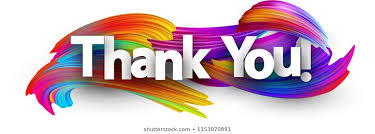